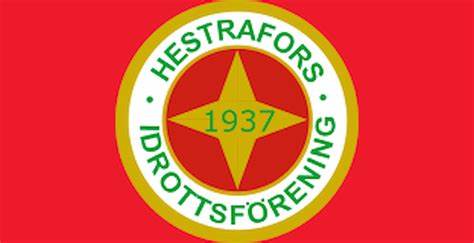 FöräldramöteF 12/13/14 P 14/15
Möte 2023-09-10
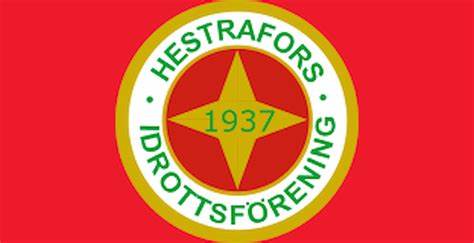 Dagens agendaTränarteamenTräningarMatcherKiosk & administrationÖvrigt
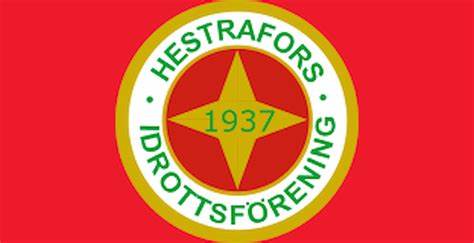 Tränarteamen 23/24Flickor:David, Johan, Frida och OskarPojkar:David, Johan Frida och Kalle
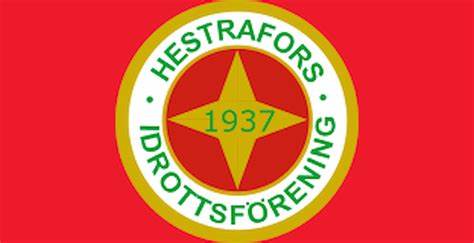 TräningstiderPojkarSöndagar 17.30 – 18.30FlickorSöndagar 18.30 – 19.30Bollebygd skolans idrottshall
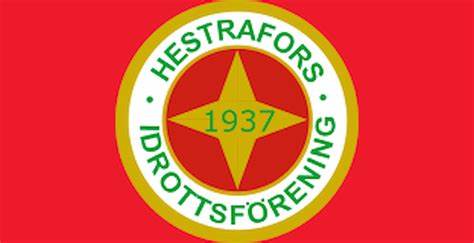 Pojkar kommer att spela sammandrag som förra säsongen på grön nivå.
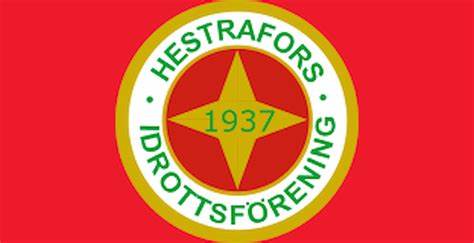 Spelform 3-3
• Nationell spelform
• Planstorlek (20x12 m)
• Speltid 3x12 min (visselavblåsningar vid byte)
• Målburar (120x90)
• Ej resultatrapportering eller resultat på matchtavla.
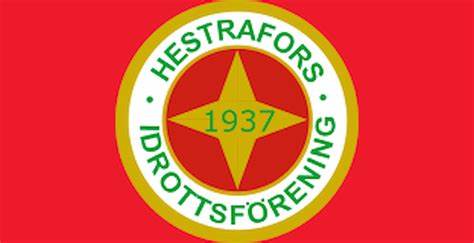 Grön (6-9 år) - RörelseglädjeGlädje och rörelse i fokus! Här är utveckling av grundläggande motoriska färdigheter och att bidra till god självkänsla viktigare än strävan att vinna.
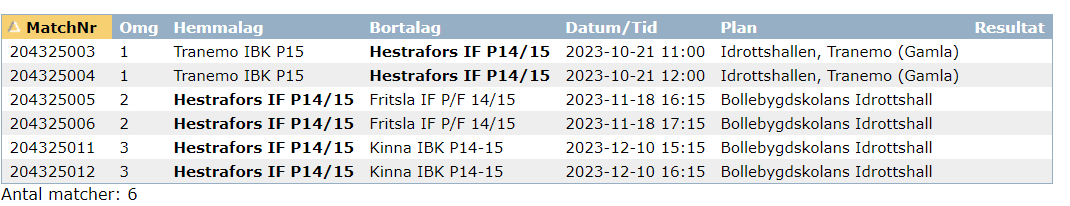 Matchprogram
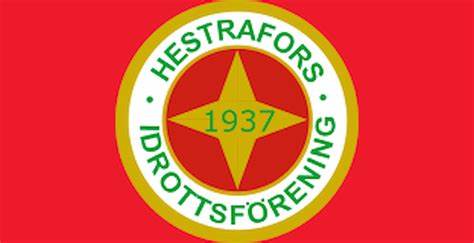 Flickor kommer att spela seriespel på blå nivå.
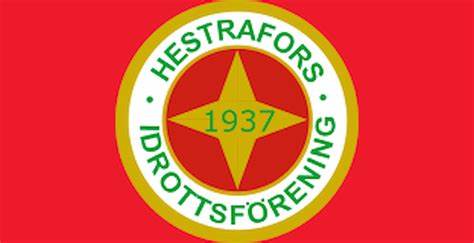 Spelform 4-4
• Planstorlek (30x15 m)
• Speltid (3x20 min)
• Målburar (120x90 cm)
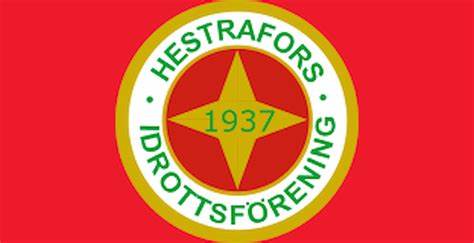 Blå (9-12 år) - Lära sig tränaGlädje och individuell utveckling i fokus! Vi vill utveckla spelarnas grundläggande atletiska och tekniska färdigheter, bygga en god självkänsla och självförtroende.
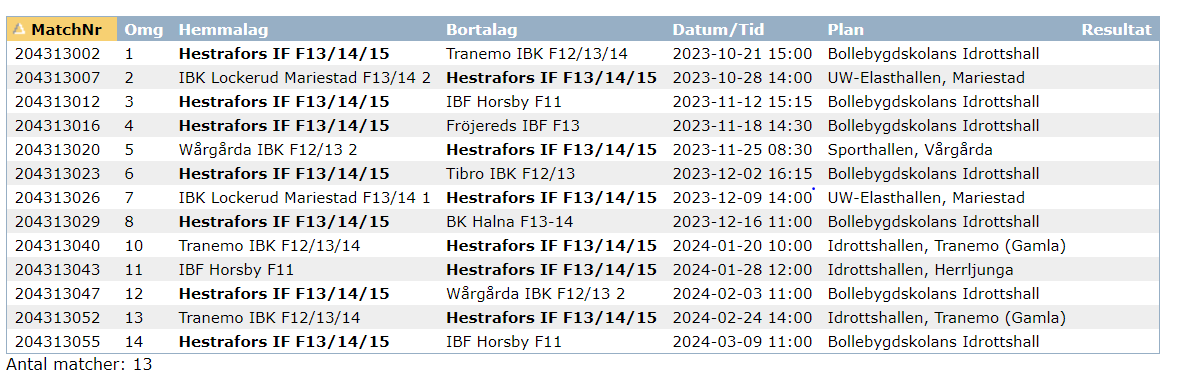 Matchprogram
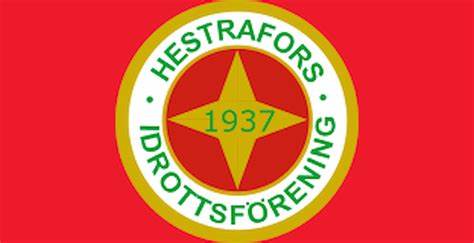 Regler på träningar och matcher:Tränarna coachar, föräldrar hejar på alla, domarna dömer.Vi är här för att utbilda era barn i innebandy.Föräldrar och syskon välkomna på träningar.Man måste ha egen utrustning.Vi accepterar inte någon form av mobbning, trakasserier eller kränkningar.Vi är bra kompisar och stöttar varandra!
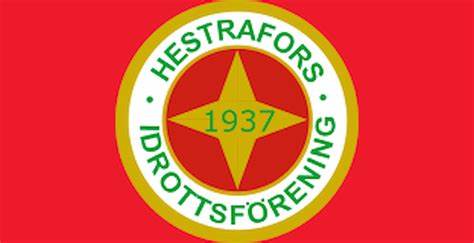 Kiosk och administration
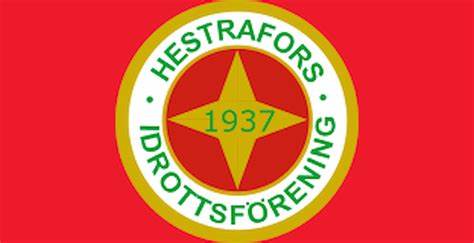 Övriga frågor?
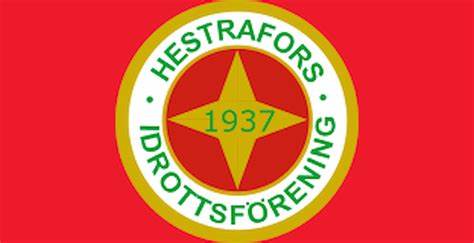 Tack för idag!